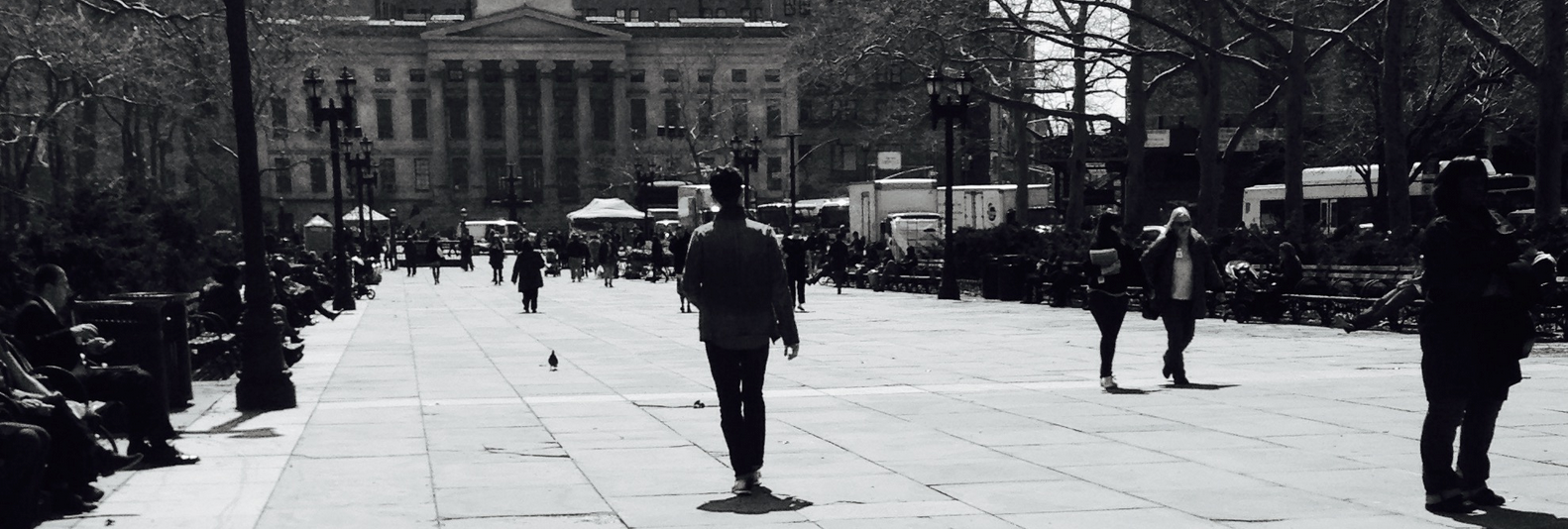 INTERNSHIP
Latimel Rodriguez
Prof. Mason
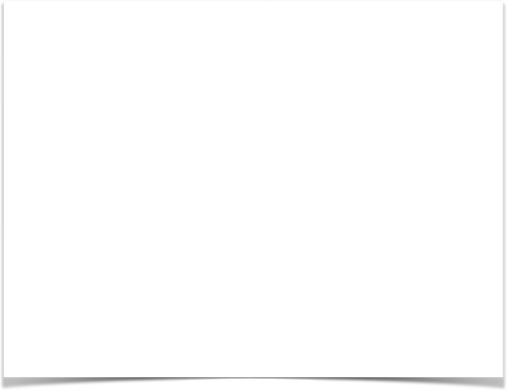 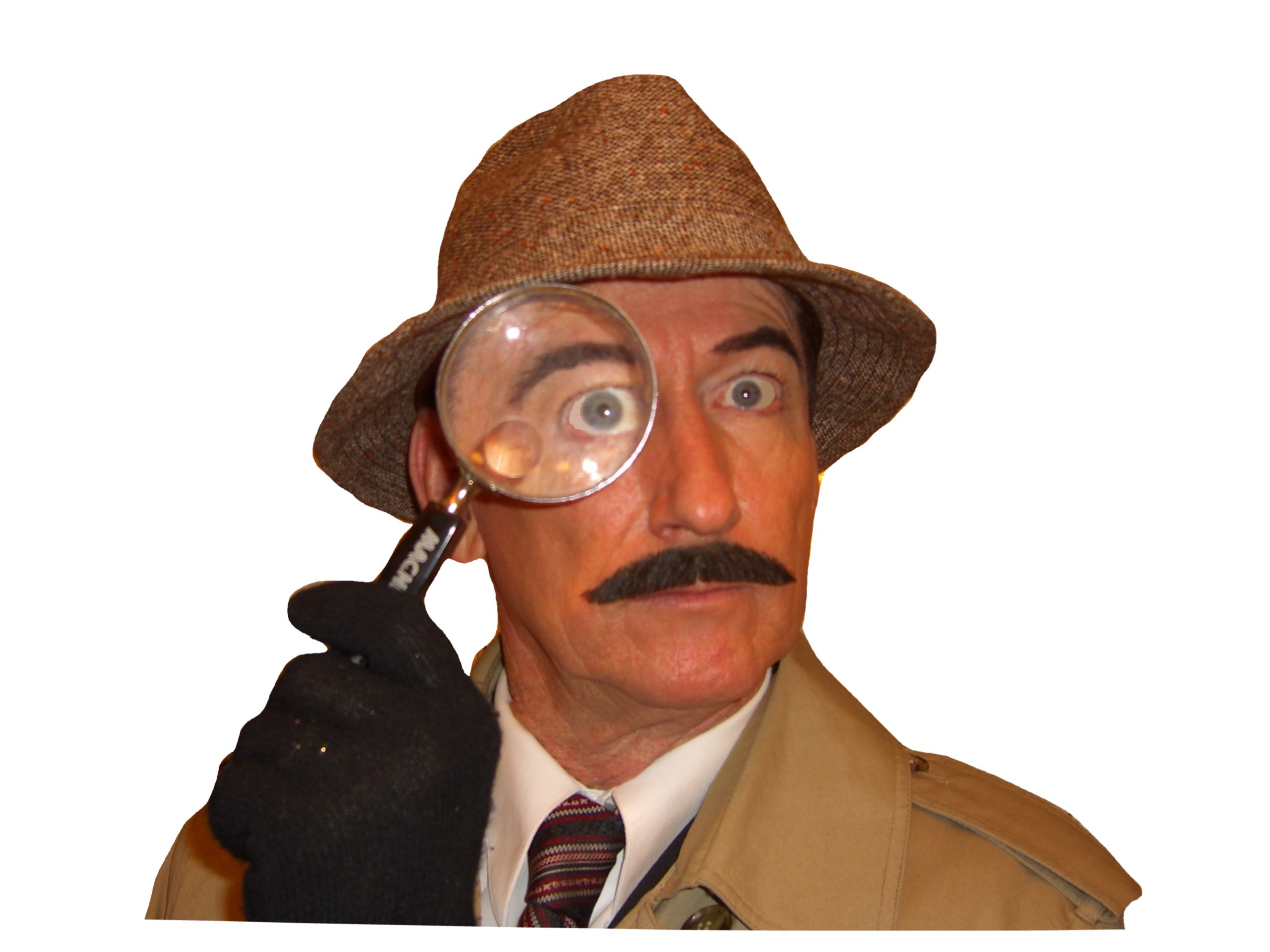 The Search
Perserverance
Email 
Call
Finally a Stroke of luck
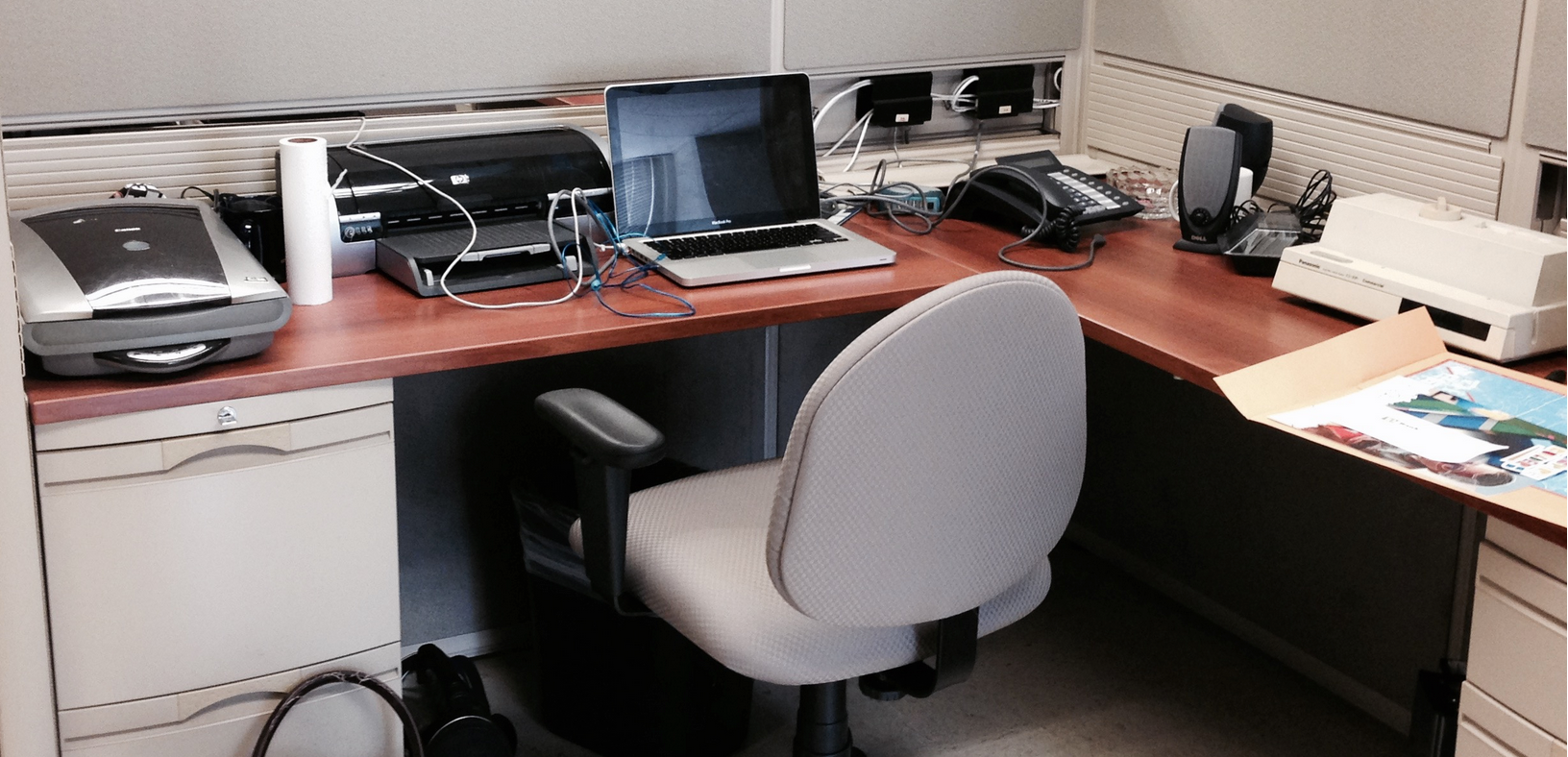 The Studio
Organized 

Equipment 

Ton of Creatives
Everything I Expected
Typical Day
Walk in 
Sit down 
Set up 
EAT !!
Meeting 
Project Assigned 
Deadline Given
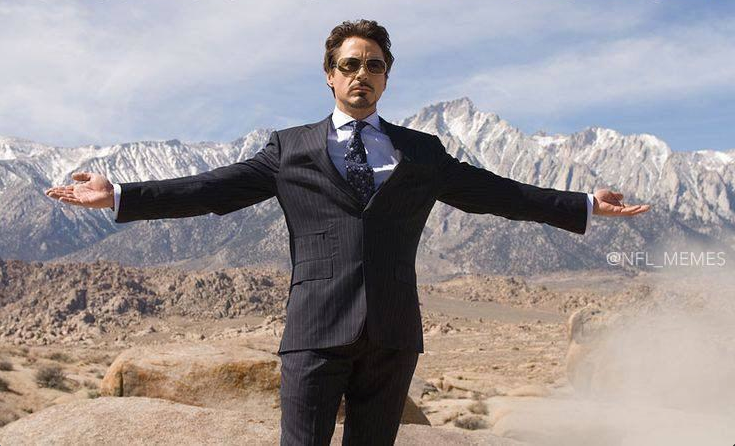 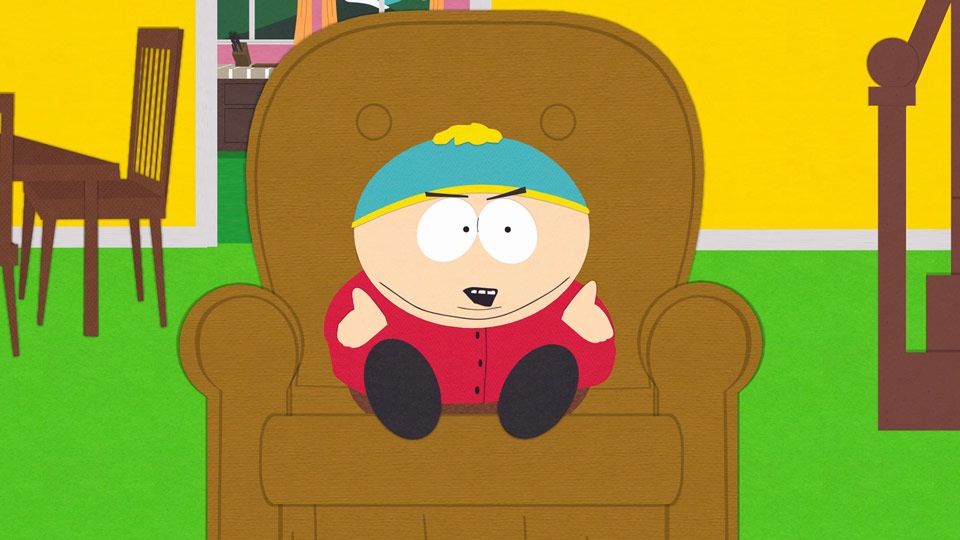 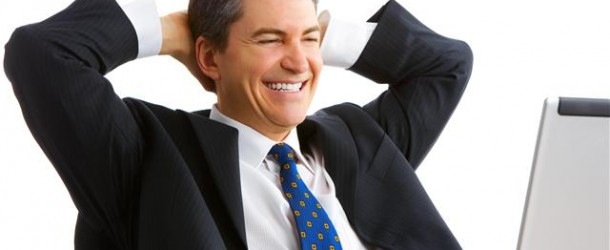 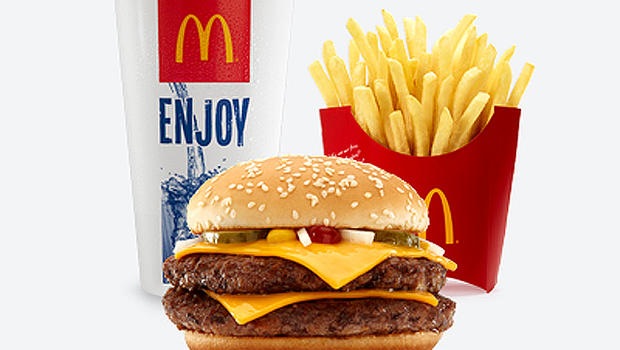 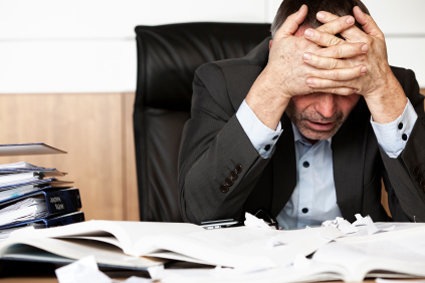 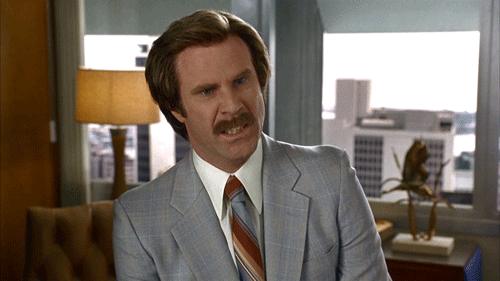 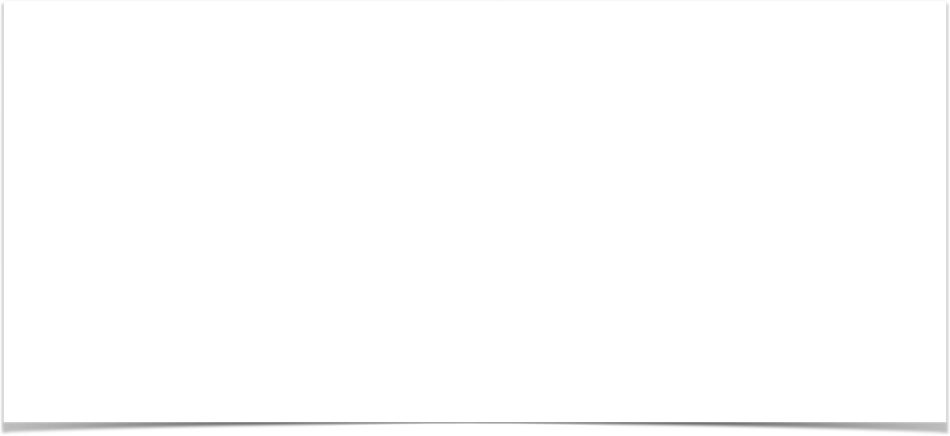 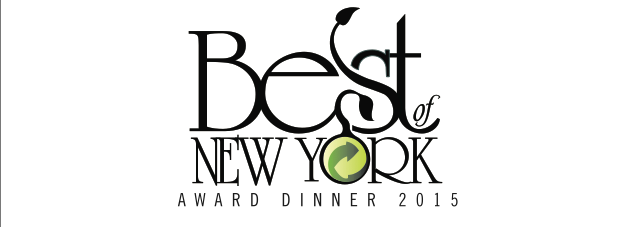 Lorem Ipsum Dolor
Best of New York
Collaborative Project
The Process
Sketching
Over 90% of my time was spent sketching 
Approval 
Al Vargas had to approve the sketches 
Rendering 
Preflight 
We preflighted this project about 30 times 
Then execution
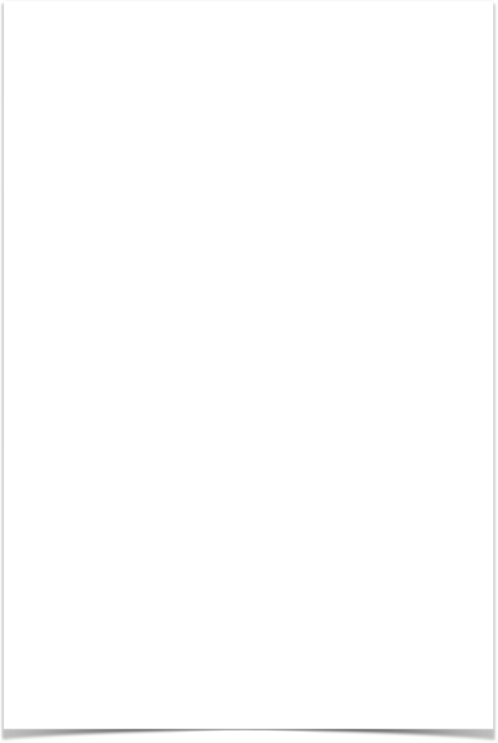 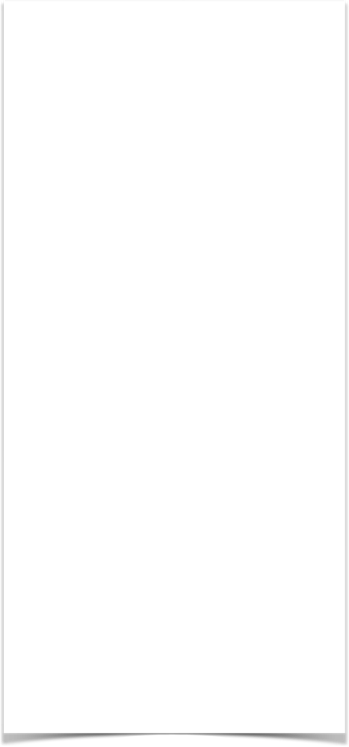 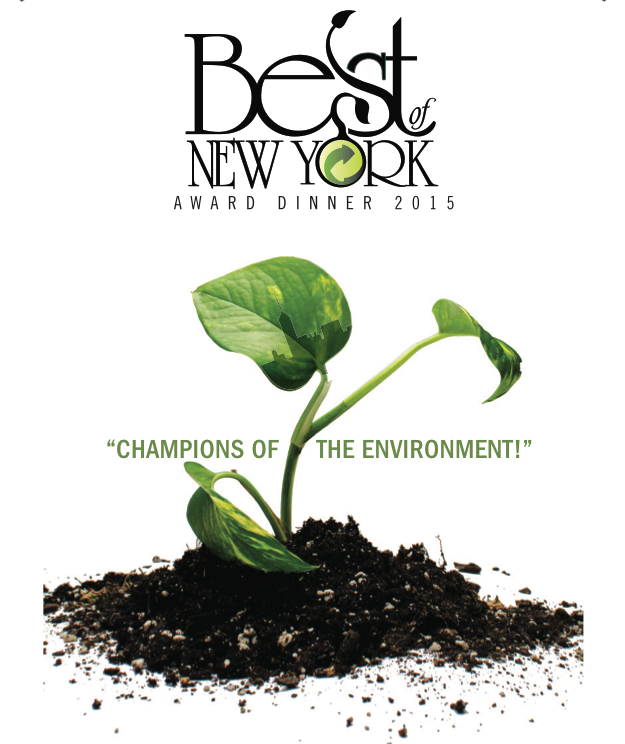 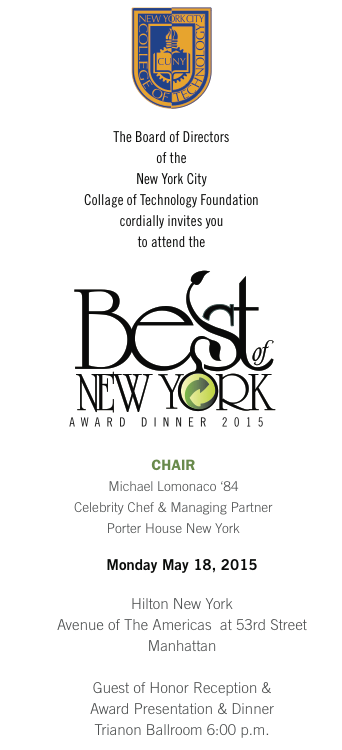 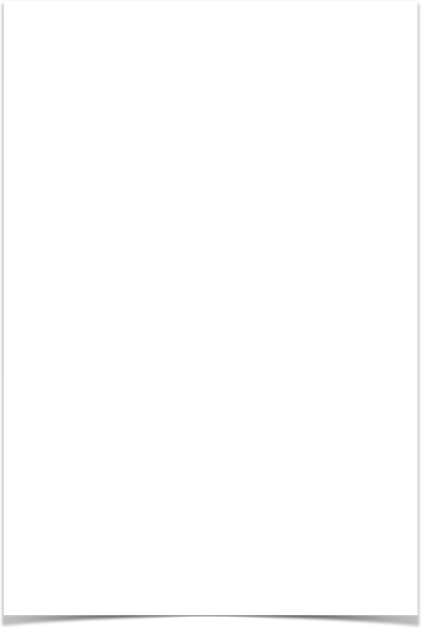 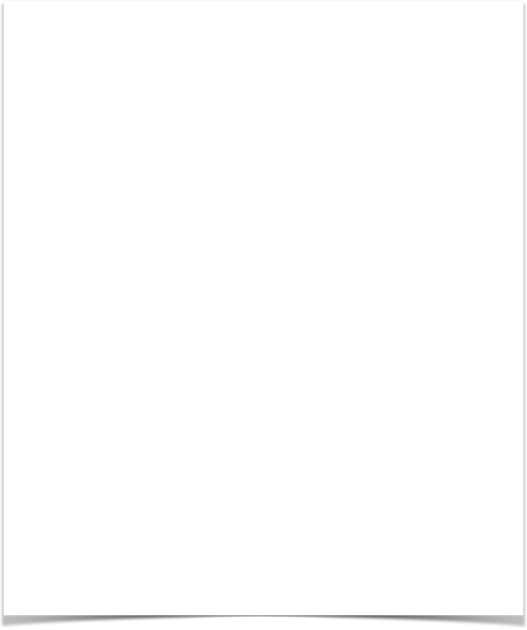 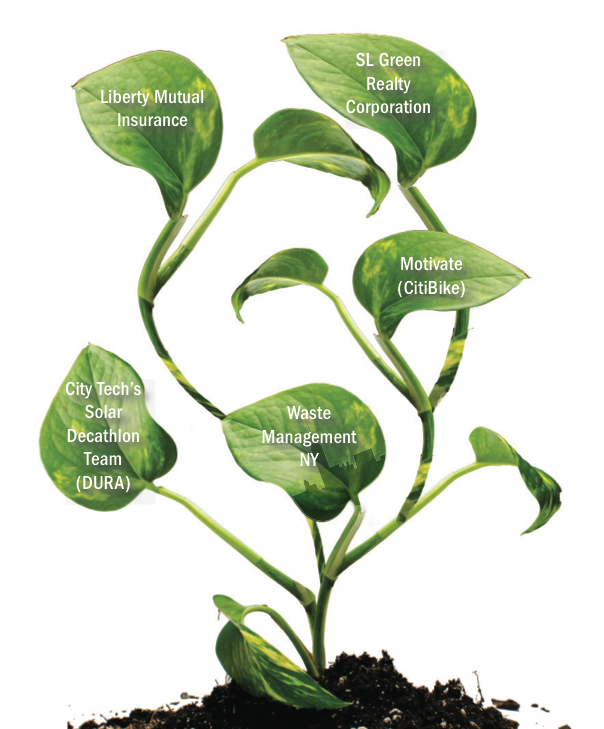 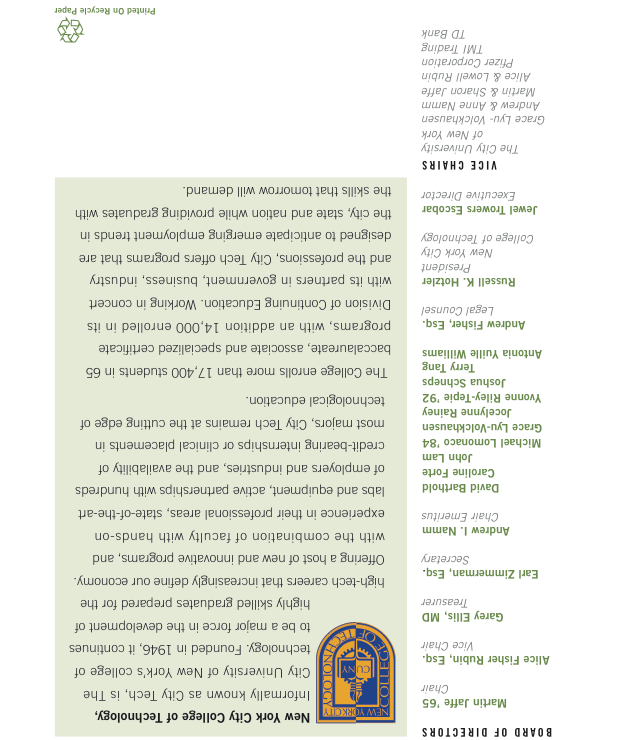 What I Take Home
TIME TO VENT  to the class!